ГЕОГРАФИЈА
VII РАЗРЕД
Географски лавиринт
настао сам у терцијару усљед потапања копна
 моје највеће острво је Мен
 кривац сам за настајање клифова 
 налазим се између два велика острва у    Атлантском океану 
 моје име има и држава која излази на моје обале

ЈА САМ....

ИРСКО МОРЕ
рjешење
Географски     лавиринт
носим велике количине воде, онолико колико има у свим Свјетским ријекама
 увијек се крећем истом путањом од Мексичког залива преко Атлантика
 због мене је клима у Западној Европи топла са доста падавина
 ученици ме запамте лако,име ми је као једна  врста аутомобила
  ЈА САМ....

ТОПЛА ГОЛФСКА СТРУЈА
рjешење
V темаЗападна Европа
Данас ћемо научити: 
Друштвено-географске одлике Западне  Европе
и моћи ћете одговорити зашто је разноврстан етнички састав и велика густина насељености те како је Западна Европа високо развијена регија 
 
Најважније препишите  у свеску.
Припремите се за учење:
Уџбеник страна 133
Атлас (Западна Европа)
Радна свеска
ДРУШТВЕНО-ГЕОГРАФСКЕ ОДЛИКЕ ЗАПАДНЕ ЕВРОПЕ
ОДЛИКЕ СТАНОВНИШТВА
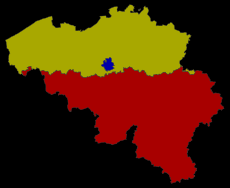 Групе народа:
-Германи (Енглези, Холанђани,Фламанци)
-Романи (Французи, Валонци)
-Старосједиоци (Ирци, Шкоти, Велшани)
Фламанска регија
Валонска регија
БЕЛГИЈА
,,ДЕМОГРАФСКА ЗИМА“
Густина насељености је велика 203 ст/км²
Низак и негативан природни прираштај, а животни вијек све дужи
Смањује се радно способно становништво, а повећава број страних радника
Већина становника живи у градовима чак 90%
Највећи градови: Ротердам, Амстердам Лондон,     Париз
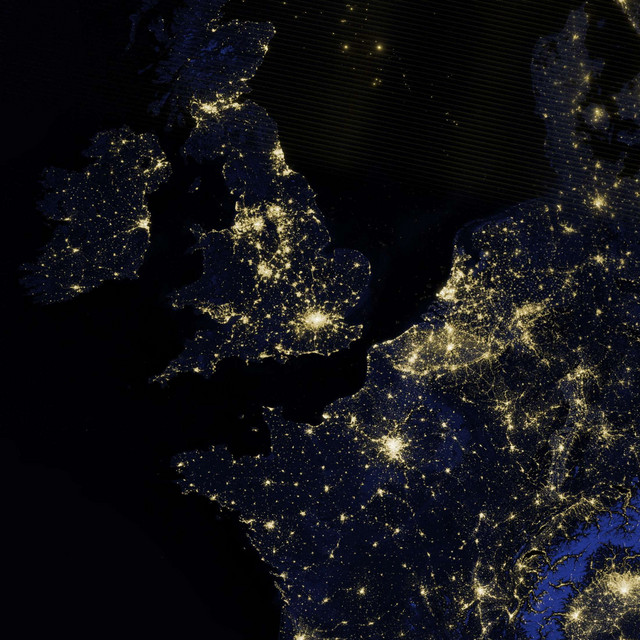 ПРИВРЕДА
Данас је привредно најразвијенија регија Свијета.Како?
На то су утицали природни услови (плодно земљиште,шума,водена снага,нафта,огромна рудна богатства) и друштвени фактори(као колонијална сила има јефтине сировине из колонија...) , прве започеле индустријализацију (тешка индустрија) и међу првима ушле у постиндустриско доба (кад наука постаје глави чинилац привреде а услужне дјелатности главни сектор привреде).
Колоније Енглеске у 19. вијеку
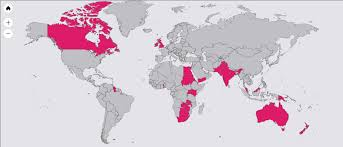 Колоније Енглеске у 19. вијеку
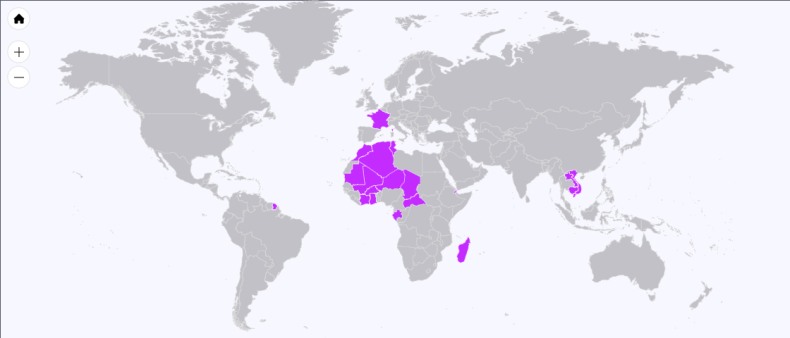 Колоније Француске у 19. вијеку
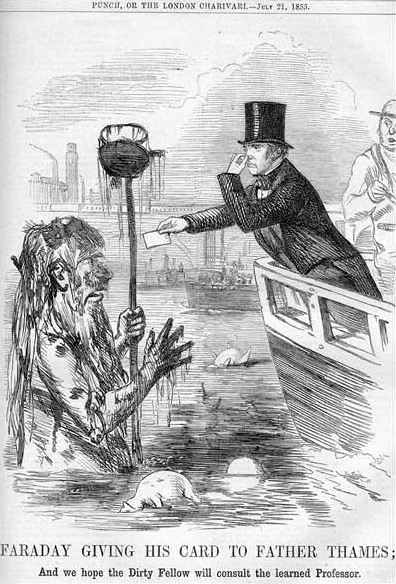 Негативно што прати привредни развој је: загађеност воде, ваздуха, земљишта .
ИНДУСТРИЈА
Индустријски развој Свијета започео је у Западној Европи открићем парне машине, ткалачког строја, ..
Структура индустрије се измјенила од металургије, металне, текстилне преко петрохемијске и хемијске, електротехничке и електронске, аутомобилске и роботике...
Данас су све гране индустрије развијене.
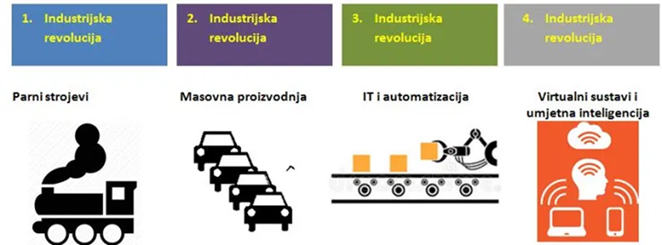 ПОЉОПРИВРЕДА
Француска
Пољопривреда уз максимално кориштење агротехничких мјера и минимално радне снаге само 3% извози своје производе широм Свијета
Извози млијеко, вино, цвијеће....
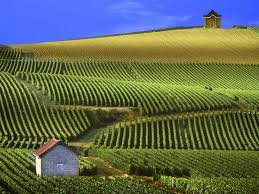 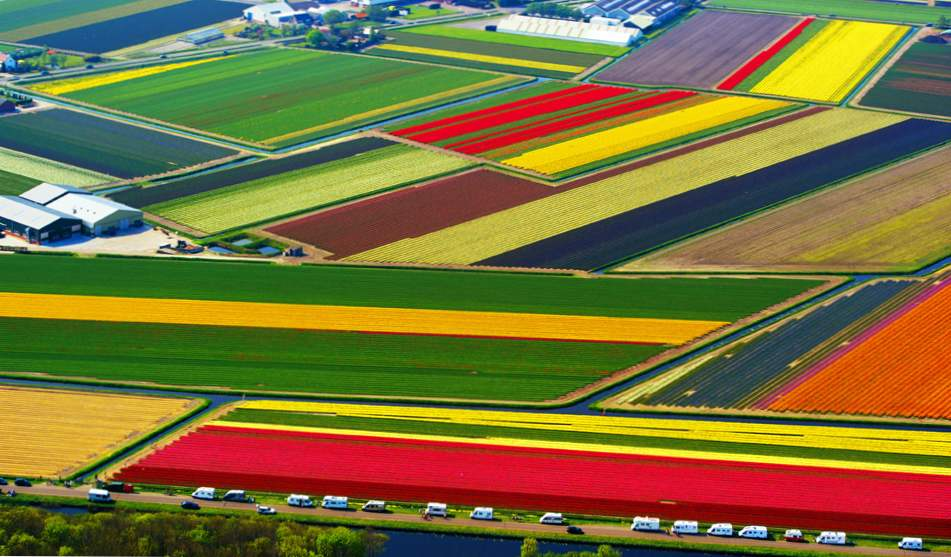 Холандија
САОБРАЋАЈ
Саобраћај изузетно развијен а то доказује Француска по најбржим и најтачнијим возовима, огроман промет робе у луци Ротердам, аеродром Хитроу, Лондон са највећим бројем путника, Евротунел испод ЛаМанша...
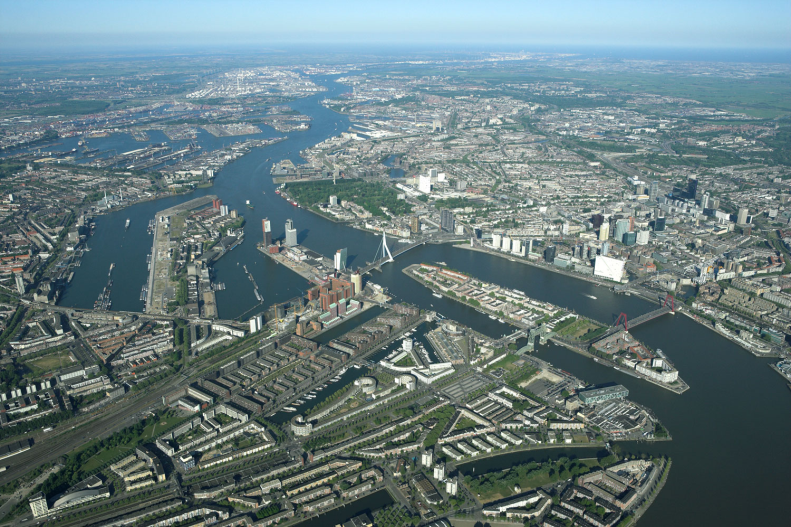 Лука у Ротердаму
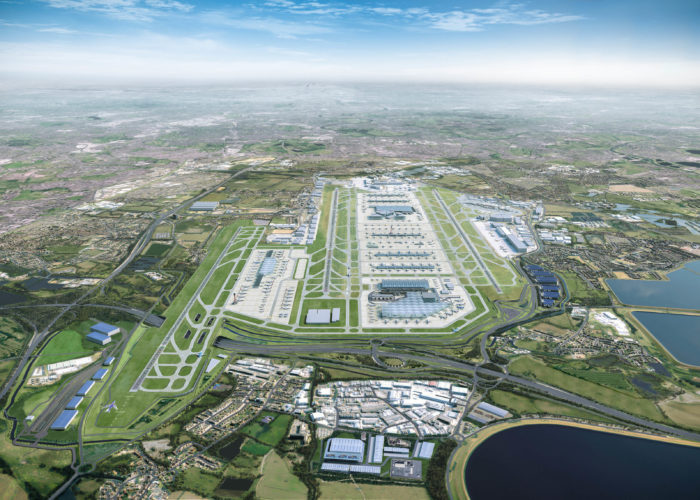 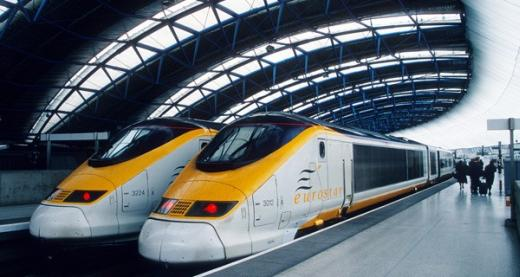 Аеродром Хитроу у Лондону
Еуротунел
 испод Ламанша
ТУРИЗАМ
Туризам значајна привредна дјелатност јер су развијени сви видови туризма планински, вјерски, морски, бањски, градски....
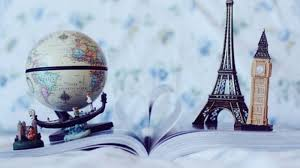 ПОЛИТИЧКА ПОДЈЕЛА
Од шест држава двије су републике а четири монархије (три су краљевине и једна војводство).
Република Француска –Париз
Република Ирска – Даблин
Уједињено Краљевство Велике Британије и Сјеверне Ирске – Лондон
Краљевина Белгија – Брисел
Краљевина Холандија- Амстердам
Велико Војводство Луксембург - Луксембург
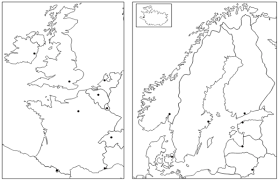 Велика Британија и Сјеверна Ирска
   
            Лондон
Даблин
Ирска
Амстердам
Холандија
Брисел
Белгија
Париз

   Француска
Луксембург
Луксембург
Задаћа
У радној свесци из географије на страни 45.   
урадити све задатке.
Нацртати нијему карту и уписати имена држава и главних градова Западне Европе.
За знатижељне истражујте .....